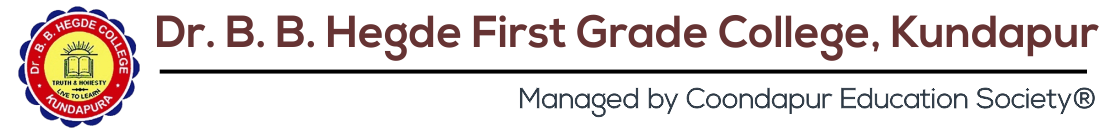 Software Requirements Analysis and Specification
Structured Analysis -DFD
Prototyping
Characteristics of SRS
Ms. Vinitha S Ganiga
Assistant Professor
Department of Computer Science
Problem Analysis
There are three basic approaches to problem analysis: 
Informal approaches based on structured communication and interaction,
 conceptual modeling-based ap­proaches, and 
prototyping.
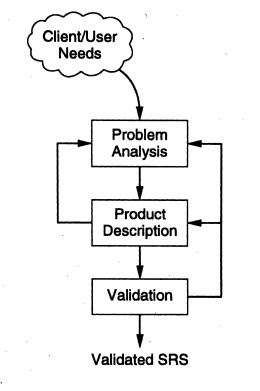 DFD
Data flow diagrams (also called data flow graphs) are commonly used during problem analysis.
DFDs are very useful in understanding a system and can be effectively used during analysis.
A DFD shows the flow of data through a system.
Leveled DFD set
Many systems are too large for a single DFD to describe the data processing clearly. 
It is necessary that some decomposition and abstraction mechanism be used for such systems. 
DFDs can be hierarchically organized, which helps in progressively partitioning and analyzing large systems. 
Such DFDs together are called a leveled DFD set.
Leveled DFD Set
A leveled DFD set has a starting DFD, which is a very abstract representation of the system, identifying the major inputs and outputs and the major processes in the system.
Then each process is refined and a DFD is drawn for the process.
In other words, a bubble in a DFD is expanded into a DFD during refinement.
This refinement stops if each bubble is considered to be "atomic," in that each bubble can be easily specified or understood.
In a DFD, data flows are identified by unique names. These names are chosen so that they convey some meaning about what the data is.
Leveled DFD Set
But, the precise structure of data flows is not specified in a DFD.
 The data dictionary is a repository of various data flows defined in a DFD.
The associated data dictionary states precisely the structure of each data flow in the DFD. 
Components in the structure of a data flow may also be specified in the data dictionary, as well as the structure of files shown in the DFD. 
To define the data structure, different notations are used.
 These are similar to the notations for regular expressions.
Some notations used are
sequence or composition (represented by +). 
Selection (represented by vertical bar "") means one OR the other.
 repetition (represented by "*") means one or more occurrences.
In the DFD shown earlier, data flows for weekly timesheet are used. The data dictionary for this DFD is shown in the below figure.
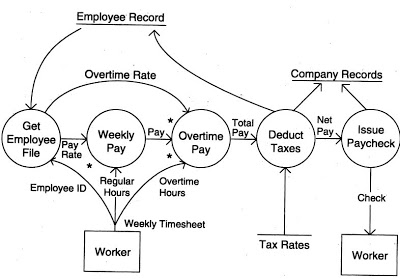 weekly timesheet =
Employee_name +
Employee_Id +
[Regular_hours + Overtime_hours] *
 
pay_rate =
[Hourly | daily | weekly] + Dollar _amount
 
Employee_name =
	Last + First + Middle_initial
 
Employee_Id =digit + digit + digit + digit
weekly timesheet =
Employee_name +
Employee_Id +
[Regular_hours + Overtime_hours] *
The data dictionary entry for weekly timesheet specifies that this data flow is composed of three basic data entities-the employee name, employee ID, and many occurrences of the two-tuple consisting of regular hours and overtime hours.
The analyst should look for common errors
Some common errors are:
 Unlabeled data flows
Missing data flows
Extraneous data flows
Consistency not maintained during refinement.
Missing processes
Contains some control information
Prototyping
In Prototyping, a partial system is constructed, which is then used by the client, users, and developers to gain a better understanding of the problem and the needs. 
Hence, actual experience with a prototype that implements part of the eventual software system are used to analyze the problem and understand the requirements for the eventual software system.
[Speaker Notes: Prototype means working replica of the product.]
Prototyping
A software prototype can be defined as a partial implementation of a system whose purpose is to learn something about the problem being solved or the solution approach. 
The rationale behind using prototyping for problem understanding and analysis is that the client and the users often find it difficult to visualize how the eventual software system will work in their environment just by reading a specification document.
[Speaker Notes: Rationale tarkikate (reason)
EVENTUAL --.>occuring or  developing software system]
Prototyping
Visualizing the operation of the software that is yet to be built and whether it will satisfy the ultimate objectives, merely by reading and discussing the paper requirements, is indeed difficult.
 This is particularly true if the system is a totally new system and many users and clients do not have a good idea of their needs. 
The idea behind prototyping is that clients and the users can assess their needs much better if they can see the working of a system, even if the system is only a partial system.
 Prototyping emphasizes that actual practical experience is the best aid for understanding needs.
There are two approaches to prototyping:
Throwaway prototyping
 Evolutionary prototyping.
 In the throwaway approach the prototype is constructed with the idea that it will be discarded after the analysis is complete, and the final system will be built from scratch.
 In the evolutionary approach, the prototype is built with the idea that it will eventually be converted into the final system.
Throwaway Prototyping
In throwaway prototyping, as the prototype is to be discarded, there is no point in implementing those parts of the requirements that are already well understood. 
Hence, the focus of the development is to include those features that are not properly understood. 
And the development approach is "quick and dirty”.
 Experience with this prototype is used to determine if the understanding of requirements when building the prototype is correct.
[Speaker Notes: Throwaway or rapid prototyping refers to the creation of a model that will eventually be discarded rather than becoming part of the final delivered software.
 After preliminary requirements gathering is accomplished, a simple working model of the system is constructed to visually show the users what their requirements may look like when they are implemented into a finished system. It is also a rapid prototyping.]
Evolutionary Prototyping
In contrast, in the evolutionary prototype approach, because the prototype is to be retained, those parts of the system that are well understood are implemented.
 The development approach is more formal, as the prototype needs to be of the quality standards expected of the final system. 
The basic focus in this prototype is to elicit missing requirements.
 By working with a stable system having features that are definitely needed, the client and users can determine which other services and features are needed.
Problem Analysis
Informal approach
Structured Analysis
DFD
Prototyping
Throwaway prototyping
 Evolutionary prototyping
Requirements Specification
Software Requirements Specification
The final output of the requirement process is the software requirements specification document (SRS).
 For smaller problems or problems that can easily be comprehended, the specification activity might come after the entire analysis is complete. 
However, it is more likely that problem analysis and specification are done concurrently. 
An analyst typically will analyze some parts of the problem and then write the requirements for that part.
In practice, problem analysis and requirements specification activities overlap, with movement from both activities to the other, as shown in the figure of requirement process. 
However, as all the information for specification comes from analysis, we can conceptually view the specification activity as following the analysis activity.
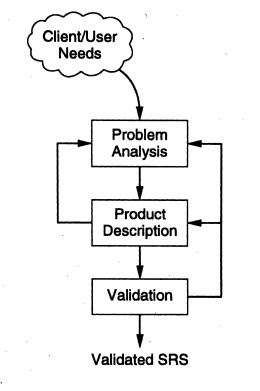 Software Requirements Specification
What passes from requirements analysis activity to the specification activity ?
Is the knowledge acquired about the system. 
The SRS is written based on the knowledge acquired during analysis.
Converting knowledge into a structured document is not straightforward, specification itself is a major task, which is relatively independent.
Characteristics of an SRS
To properly satisfy the basic goals, an SRS should have certain properties.
 A good SRS is:
Correct 
Complete
Unambiguous
Verifiable
Consistent
Ranked for importance and/or stability 
Modifiable
Traceable
An SRS is correct if every requirement included in the SRS represents something required in the final system. 
An SRS is complete if everything the software is supposed to do and the responses of the software to all classes of input data are specified in the SRS.
 Correctness and completeness go hand-in-hand; whereas correctness ensures that what is specified is done correctly, completeness ensures that everything is indeed specified.
An SRS is unambiguous if and only if every requirement stated has one and only one interpretation. Requirements are often written in natural language, which are inherently ambiguous.
An SRS is verifiable if and only if every stated requirement is verifiable.
 A requirement is verifiable if there exists some cost -effective process that can check whether the final software meets that requirement.
 This implies that the requirements should have as little subjectivity as possible because subjective requirements are difficult to verify.
An SRS is consistent if there is no requirement that conflicts with another.
 Different requirements may use different terms to refer to the same object.
 There may be logical or temporal conflict between requirements causing inconsistencies.
 This occurs if the SRS contains two or more requirements whose logical or temporal characteristics cannot be satisfied together by any software system. 
For example, suppose a requirement states that an event e is to occur before another event f. But then another set of requirements states that event f should occur before event e. 
Inconsistencies in an SRS can be a reflection of some major problems.
Generally, all the requirements for software are not of equal importance. 
Some are critical, others are important but not critical, and there are some, which are desir­able, but not very important. 
Similarly, some requirements are "core" requirements, which are not likely to change as time passes, while others are more dependent on time.
 An SRS is ranked for importance and/or stability if for each requirement the importance and the stability of the requirement are indicated. 
Stability of a re­quirement reflects the chances of it changing in future.
 It can be reflected in terms of the expected change volume.
Writing an SRS is an iterative process.
 Even when the requirements of a system are specified, they are later modified as the needs of the client change. 
Hence an SRS should be easy to modify. An SRS is modifiable if its structure and style are such that any necessary change can be made easily while preserving completeness and consistency. 
Presence of redundancy is a major hindrance to modifiability, as it can easily lead to errors.
An SRS is traceable if the origin of each of its requirements is clear and if it facilitates the referencing of each requirement in future development Forward traceability means that each requirement should be traceable to some design and code elements. 
Backward traceability requires that it be possible to trace design and code elements to the requirements they support. 
Traceability aids verification and validation.
Characteristics of an SRS
Of all these characteristics, completeness is perhaps the most important (and hardest to ensure). 
One of the most common problem in requirements specification is when some of the requirements of the client are not specified.
 This necessitates additions and modifications to the requirements later in the development cycle, which are often expensive to incorporate. 
Incompleteness is also a major source of disagreement between the client and the supplier.